Урок серед природи у 1 класі
Наші первоцвіти.
Чия домівка це дупло?
Визначення сторін горизонту за місцевими ознаками.
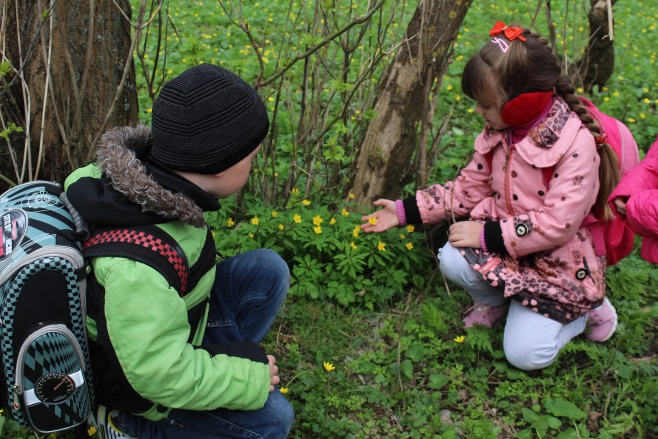 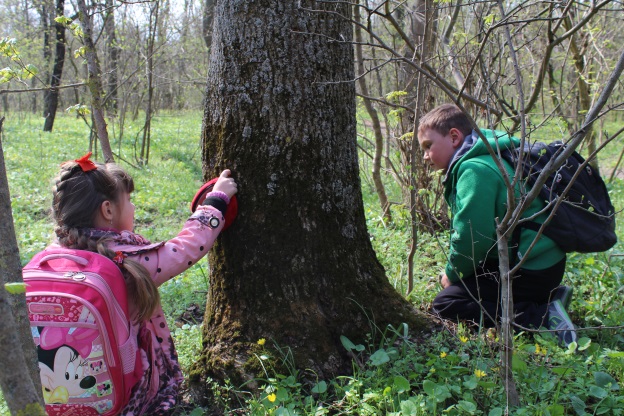 День Туризму
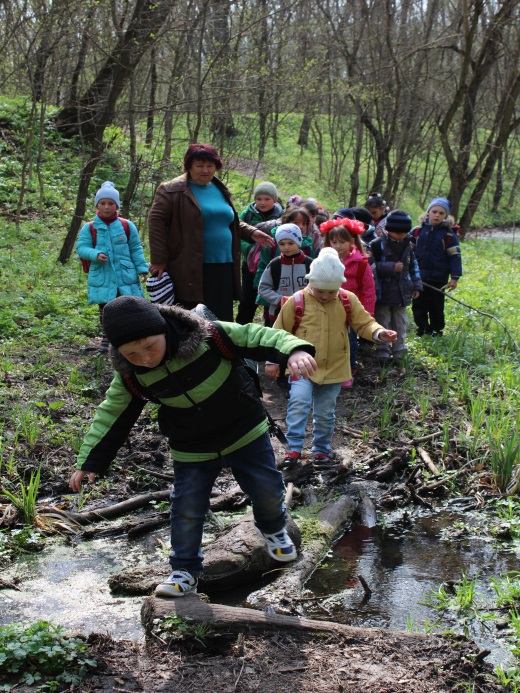 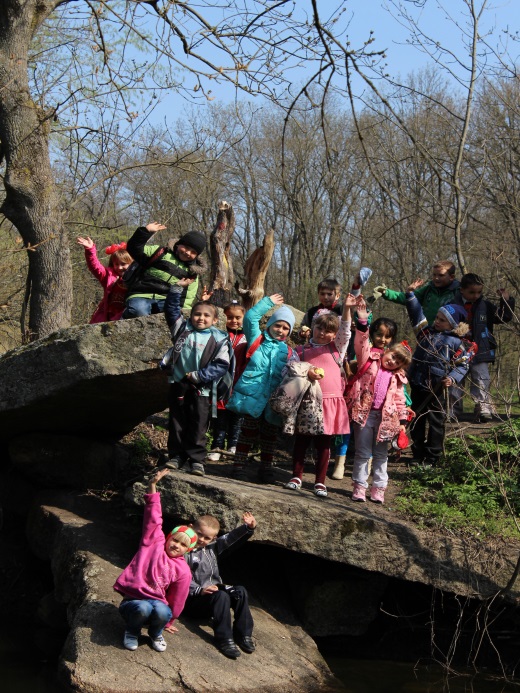 Важка переправа
Веселий привал
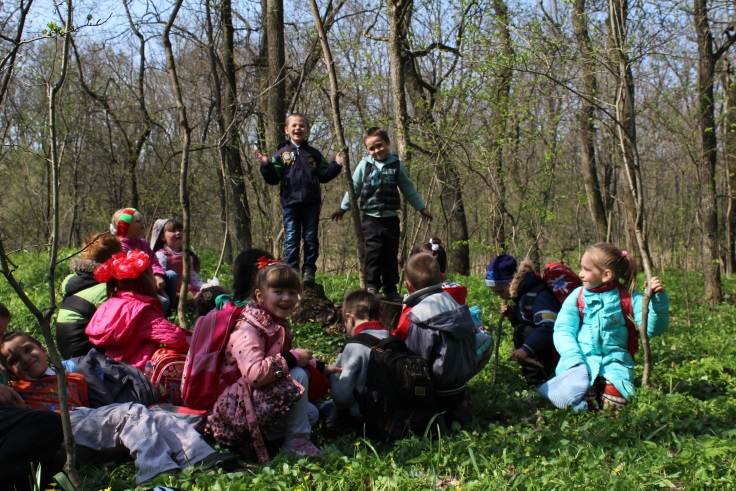 День здоров`я
Веселі старти -
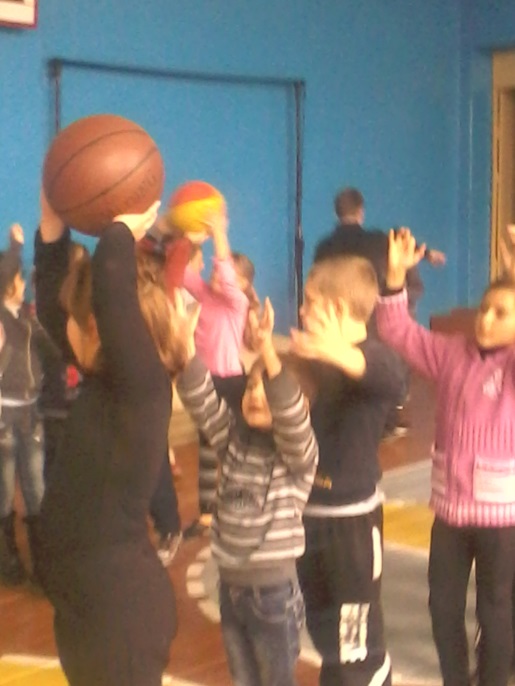 щасливі друзі.
Любимо, віримо, чекаємо!
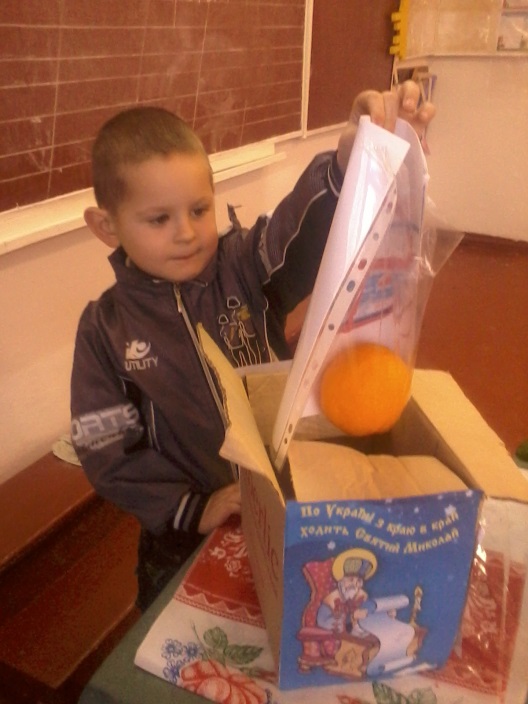 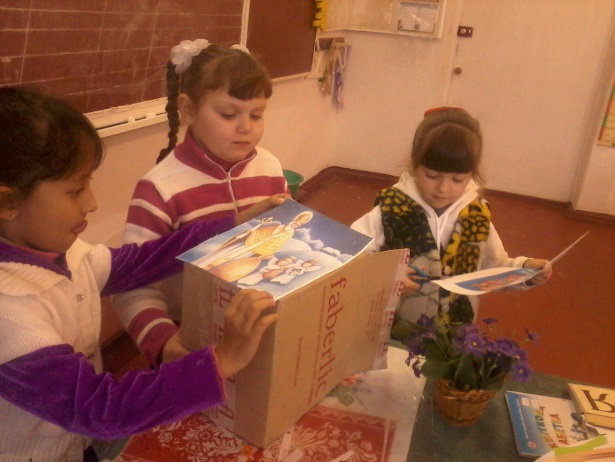 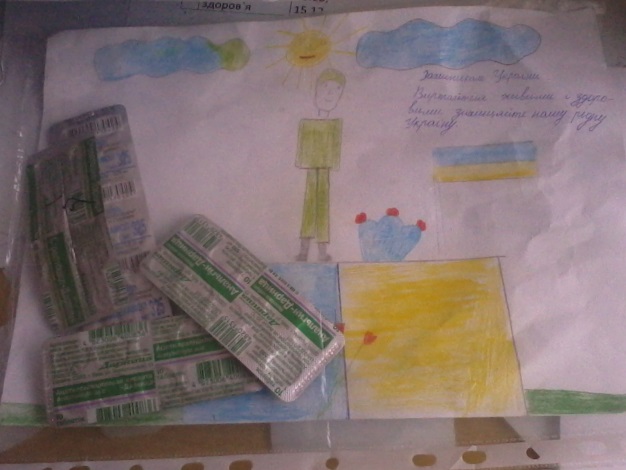 Дитячі серця завжди поруч з тобою, солдате АТО.
День театру
Театралізація вчить переживати почуття героїв літературних творів.
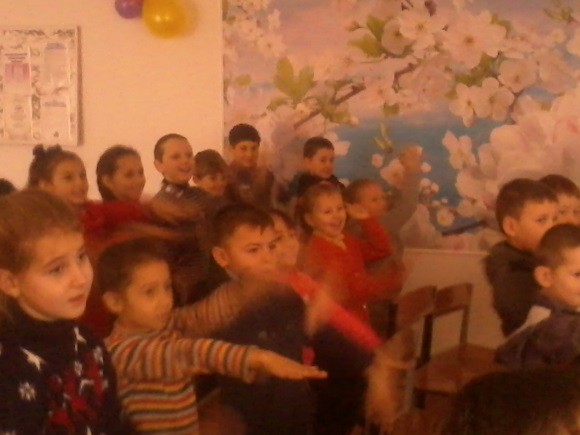 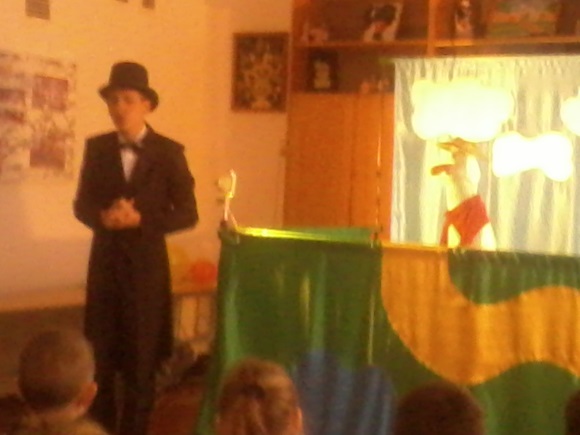